Chap. 7 Communiquer, échanger, collaborer1. Identifier les besoins d’une équipe de travail
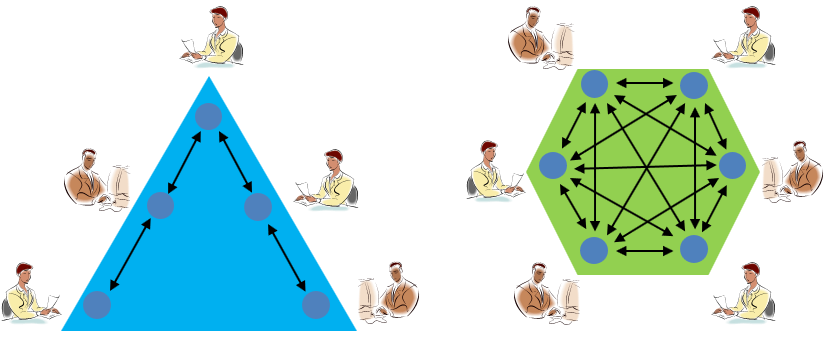 Chap. 7 Communiquer, échanger, collaborer1. Identifier les besoins d’une équipe de travali
Un groupe de travail œuvre à un projet commun dont l’avancée se compose de phases de préparations, de mises en commun et de décisions qui rétroagissent les unes sur les autres. 

L'Informatique et internet offrent des moyens de communication et des outils collaboratifs de plus en plus puissants et faciles à utiliser : réseaux, messageries, visiophonie, applications en ligne, plate-forme et espaces en ligne (Cloud), partage de dossiers, de fichiers, etc. 
Ces outils facilitent le travail collaboratif, accélèrent la circulation de l'information et améliore la réactivité, l'efficacité et la productivité des équipes de travail. 
Ils complètent et enrichissent les outils de communication traditionnels : Panneau d’affichage, journal d’entreprise, boîte à outils, etc.